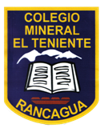 MATERIAL DE APOYO ORIENTACION 6°CAMBIOS EN PUBERTAD Y  ADOLESCENCIA
La adolescencia, según la Organización Mundial de la Salud, se divide en dos periodos: el primero entre los 10 y los 14 años y el segundo entre los 15 y los 19 años; así el concepto de juventud se sitúa entre los dos periodos, entre los 10 y los 19 años.

Durante la adolescencia se producen muchos cambios en muy poco tiempo, es un proceso psicológico unido al crecimiento social y emocional que surge en cada persona.

El periodo de la pubertad en ambos sexos dura unos cuatro años, aunque las chicas empiezan a desarrollarse unos dos años antes que los chicos. Es muy importante señalar que el final de la adolescencia está determinado, sobre todo, por factores sociales; se considera que un o una adolescente deja de serlo cuando es reconocido y admitido como adulto en su comunidad.

Desde el punto de vista psicológico y social, cada persona sigue madurando afectiva y sexualmente a lo largo de toda su vida, mejora su conocimiento personal y va delimitando sus deseos y necesidades individuales.

En este periodo se van a producir cambios biofisiológicos, psicológicos, intelectuales y sociales que sitúan a cada persona ante una nueva forma de vivenciarse a sí misma y al entorno que le rodea.
CAMBIOS BIOFISIOLOGICOS
ALGUNOS CAMBIOS MASCULINOS
ALGUNOS CAMBIOS FEMENINOS
Aparece vello facial (bigote y barba)
Posible acné (debido a las hormonas)
La voz falla y se hace más grave
Los hombros se ensanchan
Aparece el vello púbico
Crece el vello en el pecho y la espalda
El cuerpo transpira más
Aparece el vello en las axilas
Los testículos y el pene aumentan de tamaño
El cabello y la piel se vuelven más grasos
Aumenta el peso y la altura
Las manos y los pies aumentan de tamaño
La piel se vuelve más grasa
Aumenta el peso y la altura
Aumenta el sudor
Rostro más lleno
Posible acné (debido a las hormonas)
Los brazos engordan
Aparece el vello en las axilas
Se destacan los pezones
Crece el vello púbico
Los genitales se engrosan y oscurecen
Aumenta el vello en los brazos
Los muslos y las nalgas engordan
Las caderas se ensanchan
Las hormonas más implicadas directamente en la sexualidad son:
HORMONAS FEMENINAS
HORMONAS MASCULINAS
Estrógenos: hormona femenina. A partir de la pubertad se incrementa su producción. Relacionada con el deseo sexual y el desarrollo de los caracteres sexuales (vello en pubis y axilas, desarrollo del pecho y de los órganos sexuales, distribución del tejido graso). Su secreción aumenta durante la ovulación. Progesterona: hormona protectora de la gestación en la mujer.
Testosterona: es la hormona masculina que se produce sobre todo en los testículos. A partir de la pubertad se incrementa su producción. Relacionada con el deseo sexual y con el desarrollo de los caracteres sexuales (vello, cambios en la voz, en la estructura muscular, ósea, tejido graso y desarrollo de los genitales).
¿ Cuáles son los cambios que ya has tenido?
CAMBIOS SOCIALES
ALGUNOS CAMBIOS PSICOLOGICOS
Se descubre "lo social", a la persona le importa pertenecer a un grupo y compartir ideas o gustos. Aparecen cambios en la capacidad de integración social, en el grupo de iguales se conforman una serie de normas y nuevos valores.

Se sigue formando y consolidando la identidad sexual y afectiva; de un grupo más numeroso como la pandilla se pasa más tarde a la formación de parejas.

En los últimos años de la adolescencia se puede producir la integración laboral.

El deseo sexual aparece, de una forma clara, después de la pubertad. La persona se encuentra con la atracción física hacia otra persona, con el deseo de disfrutar de su compañía, con sentimientos, deseos y conductas sexuales que son una novedad. Siente placer sexual consigo mismo y con otras personas. Durante este tiempo se van definiendo la orientación sexual, los gustos y preferencias personales.

La respuesta sexual a nivel físico es igual para los dos sexos, y sigue una secuencia en etapas: excitación, meseta, orgasmo y resolución. El enamoramiento puede producirse y es expresado por muchos jóvenes como un gran el deseo de estar junto a la persona que quieren.
Aparece una mayor curiosidad por conocer el mundo que lo rodea.

La persona accede a una nueva forma de pensamiento, puede formular hipótesis, razonar acerca de ellas y extraer sus propias conclusiones.

La persona puede diferenciar lo real de lo posible, comienza a poner en tela de juicio todo aquello que hasta ahora era inamovible. Tiene opiniones propias y críticas sobre el amor, los estudios, los amigos, la familia, etc.

Piensa sobre sus propios pensamientos, puede orientar su afecto hacia determinadas ideas y valores y comprometerse en algún modo con ellos.